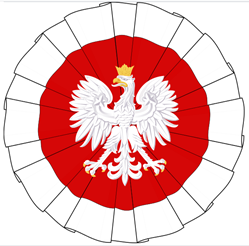 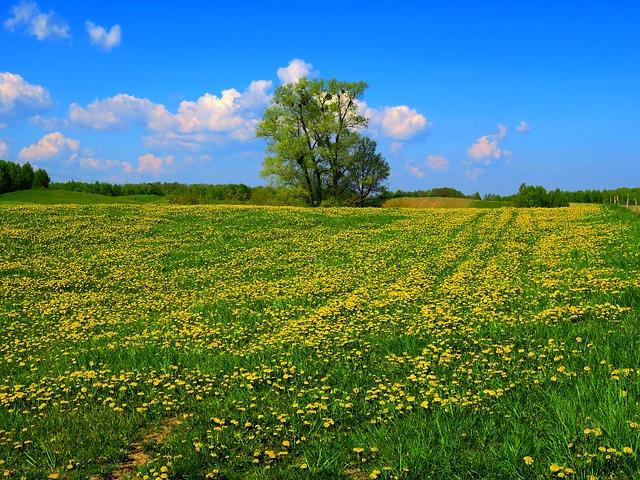 1, 2, 3 maja
Co powinniście wiedzieć o długim weekendzie majowym?
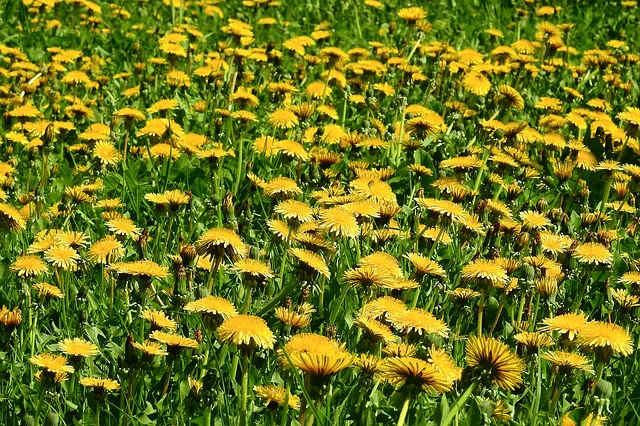 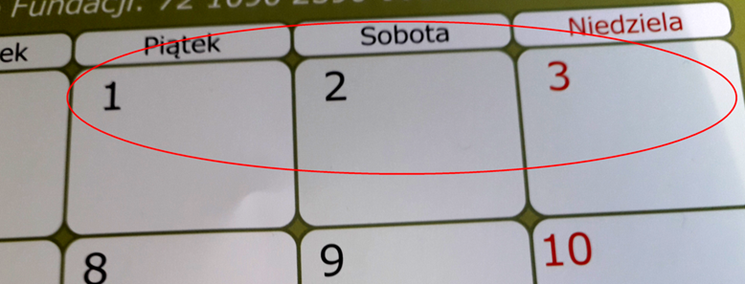 Długi majowy weekend to nie tylko czas odpoczynku i relaksu, ale przede wszystkim, to ważne dla nas, Polaków dni, o których należy pamiętać!
Czy wiesz, że?
Święto Pracy upamiętnia wydarzenia z 1886 r. w Chicago, w Stanach Zjednoczonych podczas strajku będącego częścią ogólnokrajowej kampanii na rzecz wprowadzenia 8-godzinnego dnia pracy.
W Polsce Święto Pracy jest świętem państwowym od 1950 roku.
Plakat ze zbiorów Muzeum PRL,  1962 r., autor: Jerzy Przygodzki.
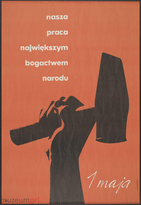 1 maja- Święto Pracy
Obchody 1 maja, Warszawa, 1 maja 1969 r.
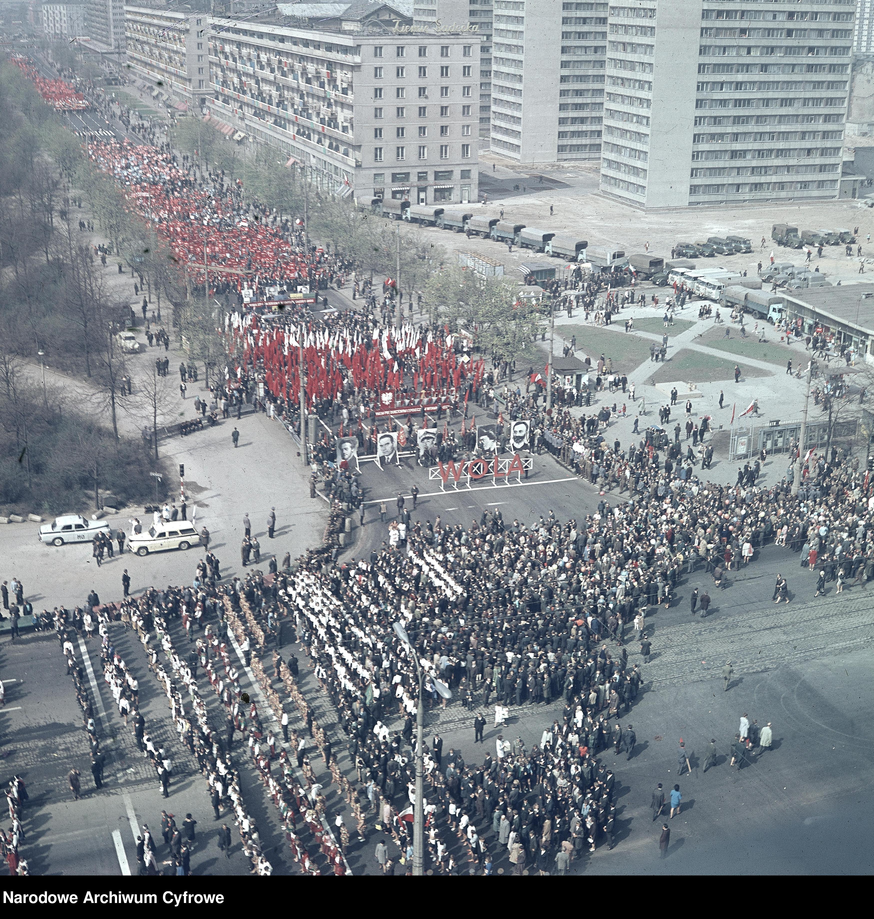 W czasach PRL organizowano tego dnia pochody pierwszomajowe.
Nie były one spontaniczne, miały charakter państwowy i oficjalny.
1 maja- Święto Pracy w PRL
Warszawa  1 maja 1973 r.
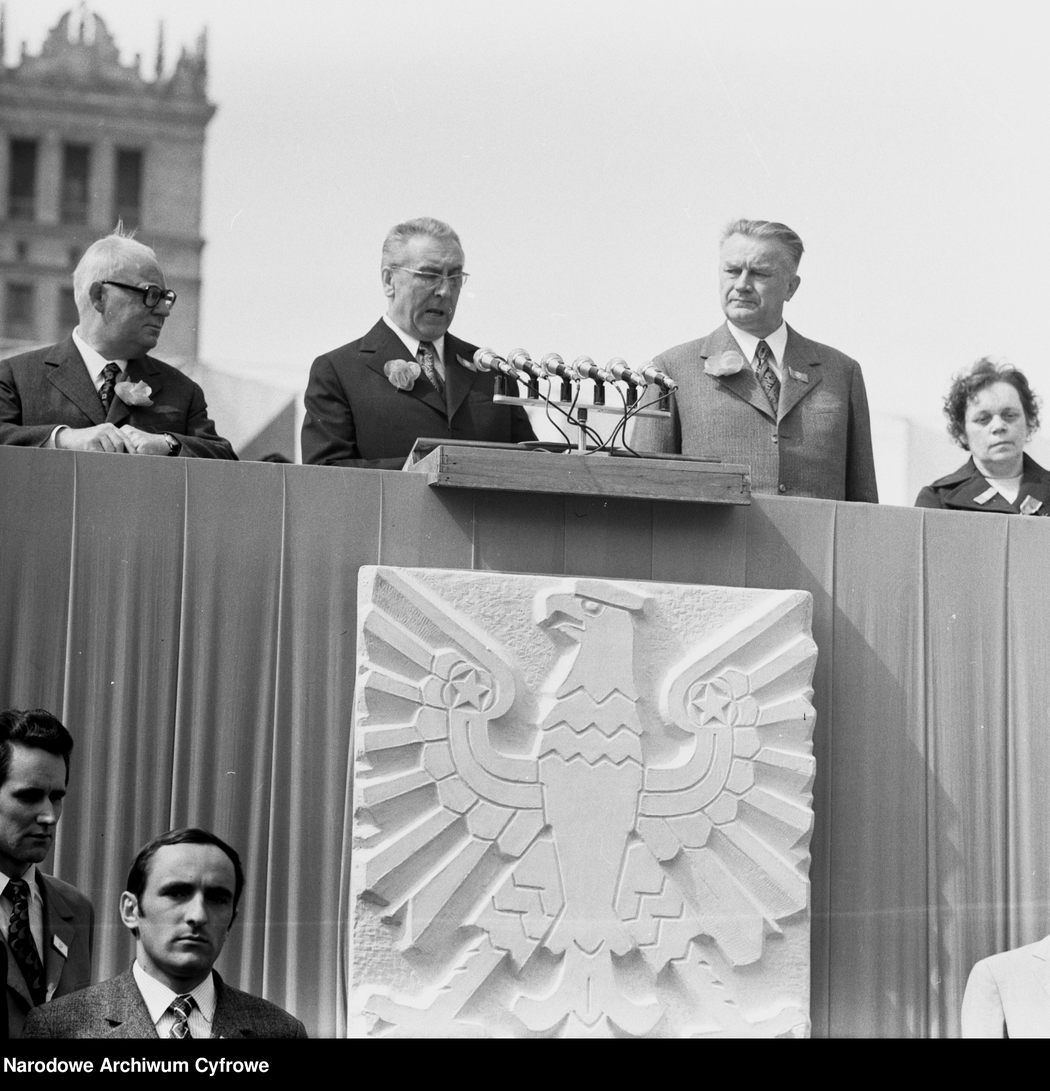 1 maja- Święto Pracy w PRL
Plakat ze zbiorów Muzeum PRL,  Autor: Trepkowski Tadeusz, KAW
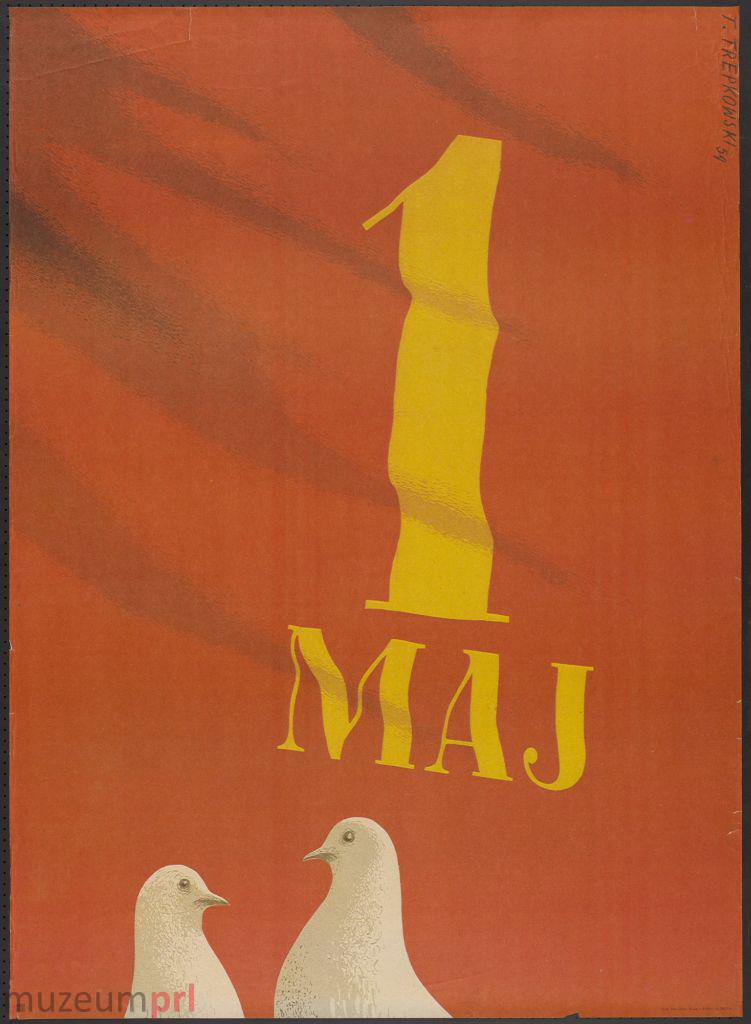 Międzynarodowe Święto Pracy w Polsce ma obecnie charakter bardziej spontaniczny, różne organizacje, głównie lewicowe organizują tego dnia swoje demonstracje, pikniki, kiermasze prasy i koncerty.
1 maja- Święto Pracy dziś
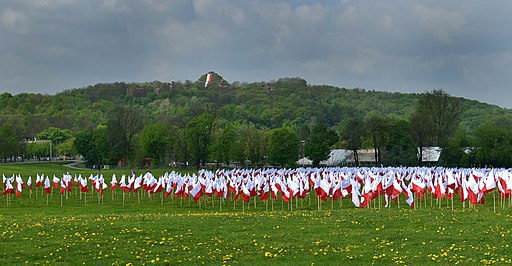 Dzień Flagi Rzeczypospolitej Polskiej – polskie święto ustanowione w 2004 roku.
Tego samego dnia obchodzony jest również Dzień Polonii i Polaków za Granicą.
Dzień Flagi Rzeczypospolitej Polskiej, 2 maja 2019, Błonia i Kopiec Kościuszki, Kraków. Autor: Zygmunt Put
2 maja – Święto Flagi
2 maja nie jest dniem wolnym od pracy.
Organizowane są różnego rodzaju akcje i manifestacje patriotyczne. 
W ostatnich latach, powszechne stało się noszenie w tym dniu kokardy narodowej.
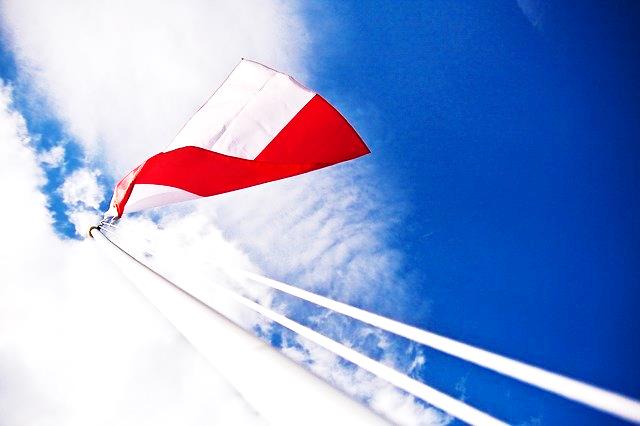 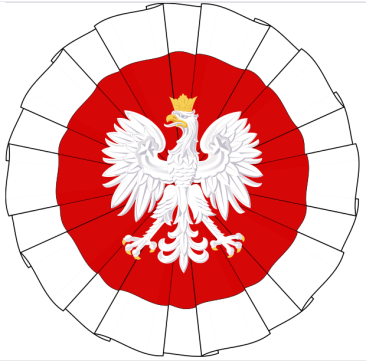 2 maja – Święto Flagi
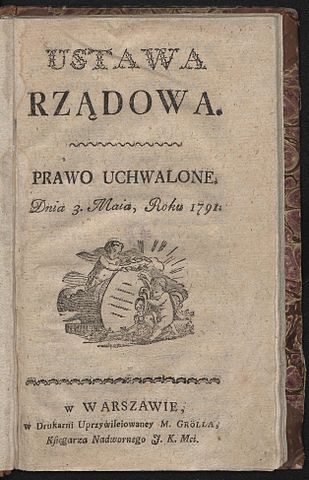 Konstytucja 3 maja to Ustawa Rządowa uchwalona 3 maja 1791 roku. Była to ustawa regulująca ustrój prawny Rzeczypospolitej Obojga Narodów. 
Konstytucja 3 maja była pierwszą w Europie i drugą na świecie (po konstytucji amerykańskiej) nowoczesną, spisaną konstytucją!
Konstytucja 3 maja została ustanowiona ustawą rządową i przyjęta przez Sejm Czteroletni
Święto Konstytucji 3 Maja
Ustawa Rządowa z dnia 3 maja 1791 r.
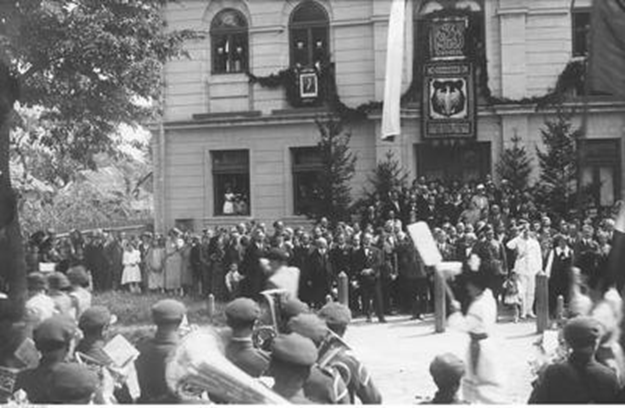 Trzeciego maja, w rocznicę uchwalenia Konstytucji 3 Majaobchodzimy w Polsce święto państwowe. 
Zostało ono ustanowione po odzyskaniu niepodległości przez Polskę w 1919 roku.
W okresie zaborów Polski obchodzenie rocznicy Konstytucji 3 Maja było zakazane przez wszystkich zaborców.  Polacy, którzy odważyli się obchodzić publicznie to święto byli surowo karani.
Ze zbiorów NAC: Defilada Straży Granicznej przed przedstawicielami lokalnych władz, 3 maja 1934 r., Kuty.
Święto Konstytucji 3 Maja
Po II wojnie światowej władze komunistyczne zakazały obchodzenia święta Konstytucji 3 Maja. Zostało ono przywrócone w 1990 roku.
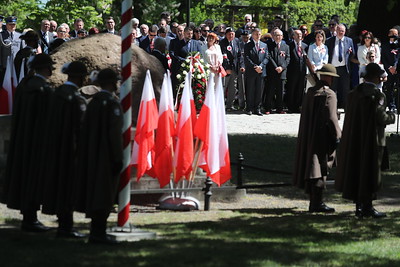 Święto Konstytucji 3 Maja
Obchody Święta Narodowego 3 Maja w Przemyślu, fot. Kancelaria Sejmu/Paweł Kula
3 maja - Konstytucji 3 Maja
"Uchwalenie Konstytucji 3 maja” – obraz Jana Matejki, 1891.
Źródła:
Slajd 1: łąka, autor: mrochnowska z Pixabay , Obraz <a href="https://pixabay.com/pl/users/mrochnowska-4330883/?utm_source=link-attribution&amp;utm_medium=referral&amp;utm_campaign=image&amp;utm_content=2312766"> mrochnowska</a> z <a href="https://pixabay.com/pl/?utm_source=link-attribution&amp;utm_medium=referral&amp;utm_campaign=image&amp;utm_content=2312766"> Pixabay</a>
Slajd 1 i 8: kokarda narodowa https://pl.m.wikipedia.org/wiki/Plik:Polska_Kokarda_Narodowa_typ_IVa.svg
Slajd 2: mlecze, autor: erwin nowak z Pixabay  : Obraz <a href="https://pixabay.com/pl/users/erwin66as-5892437/?utm_source=link-attribution&amp;utm_medium=referral&amp;utm_campaign=image&amp;utm_content=3361388"> erwin nowak</a> z <a href="https://pixabay.com/pl/?utm_source=link-attribution&amp;utm_medium=referral&amp;utm_campaign=image&amp;utm_content=3361388"> Pixabay</a>
Slajd 3:plakat,  autor: Jerzy Przygodzki, 1963, Krajowa Agencja Wydawnicza, pobrano ze strony Muzeum PRL http://zbiory.mprl.pl/muzealia/1-maja-nasza-praca-najwiekszym-bogactwem-narodu-plakat-propagandowy/?advanced_form=1&adv_kolekcja=Plakaty,%20afisze:%20Okoliczno%C5%9Bciowe
Slajd 4, 5: zdjęcia pochodów pierwszomajowych pochodzą z zasobów  Narodowego Archiwum Cyfrowego.
Slajd 6: Plakat , autor:  Trepkowski Tadeusz, Krajowa Agencja Wydawnicza, pobrano ze strony Muzeum PRL : http://zbiory.mprl.pl/muzealia/1-maj-plakat/?advanced_form=1&adv_kolekcja=Plakaty,%20afisze:%20Okoliczno%C5%9Bciowe
Slajd 7: zdjęcie: Dzień Flagi Rzeczypospolitej Polskiej, 2 maja 2019, Błonia i Kopiec Kościuszki, Kraków. Autor: Zygmunt Put, pobrano ze strony: https://pl.wikipedia.org/wiki/Dzie%C5%84_Flagi_Rzeczypospolitej_Polskiej#/media/Plik:Polish_National_Flag_Day_(May_2,_2019),_B%C5%82onia_Park,_Foch_Av,_Krakow,_Poland.jpg
Slajd 8:  zdjęcie flagi : Obraz mirekmurmir z Pixabay , Obraz <a href="https://pixabay.com/pl/users/mirekmurmir-2127836/?utm_source=link-attribution&amp;utm_medium=referral&amp;utm_campaign=image&amp;utm_content=2963853"> mirekmurmir</a> z <a href="https://pixabay.com/pl/?utm_source=link-attribution&amp;utm_medium=referral&amp;utm_campaign=image&amp;utm_content=2963853"> Pixabay</a>
Slajd 9: By Michał Gröll (1722-1798), printer - http://polona.pl/item/1196273/5/ - free polish digital library, Domena publiczna, https://commons.wikimedia.org/w/index.php?curid=36296253
Slajd 10  zdjęcie uroczystości z okazji obchodów Świeta 3 maja w Kutach, pochodzi z zasobów  Narodowego Archiwum Cyfrowego, https://audiovis.nac.gov.pl/obraz/162993:1/
Slajd 11: Obchody Święta Narodowego 3 Maja z udziałem marszałka Sejmu Marka Kuchcińskiego w Przemyślu
fot. Kancelaria Sejmu/Paweł Kula,  https://www.flickr.com/photos/sejmrp/40984784585
Slajd 12: By Jan Matejko - National Museum of Poland Catalogue (for better resolution: calendar with pictures of Matejko), Domena publiczna, https://commons.wikimedia.org/w/index.php?curid=67699